Natuurrampen
Vragen en antwoorden
Noem de verschillende lagen van de aarde.
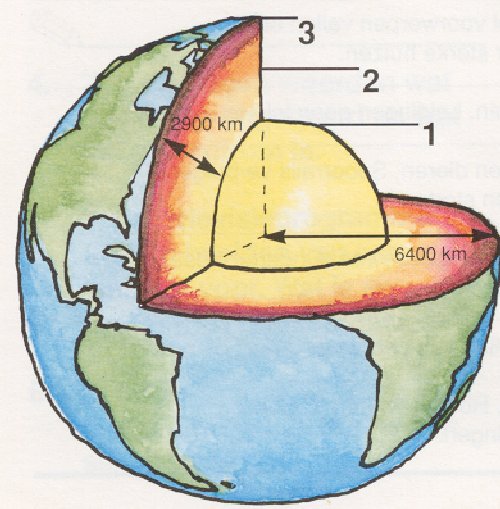 1. binnen- en buitenkern2. Mantel3. korst
De aardkorst bestaat uit 12……………..
(tektonische) platen
Welke 2 soorten tektonische platen zijn er?
Oceanische – en continentale platen
Hoe heet het punt waar de platen botsen en de trilling het hevigst is?
Epicentrum
Wat gebeurt er als 2 tektonische platen tegen elkaar aan komen?
Aardbeving
Met welk instrument meet men de sterkte van de aardbeving?
Seismograaf
Hoe heet de schaal waarmee men de sterkte van een aardbeving aanduidt?
Schaal van Richter
Waaruit bestaat de mantel van de aarde?
Half vloeibaar gesteente
Hoe heet de ruimte tussen 2 tektonische platen
Breuklijn
Noem een stad die op een breuklijn ligt.
San Francisco
Hoe heet een beving op zee?
Zeebeving
Wat is vaak het gevolg van een zeebeving?
Tsunami